Universidade Aberta do SUS –UNASUS
Universidade Federal de Pelotas
Especialização em Saúde da Família
Modalidade a Distância
Turma 2
QUALIFICAÇÃO DA ATENÇÃO À SAÚDE DA MULHER NA UNIDADE DE SAÚDE DA FAMÍLIA TAMBOATÁ NO MUNICÍPIO DE BOM JARDIM/PE: AMPLIANDO A PREVENÇÃO CONTRA O CÂNCER DE MAMA E DE COLO UTERINO
Aluna: Danielle Carvalho Monteiro
Orientadora: Claudiane Mahl
Introdução
Incidência de Câncer de mama:


Mundial:
   

Brasil:



Pernambuco:
2° tipo de câncer mais comum nas mulheres;
1,5 milhões CA de mama no Mundo;
450 mil mortes anualmente.
52680 casos para 2012;
52,50 para 100 mil mulheres ;
Tipo de câncer mais incidente as 
mulheres – 27,9%
2190 casos ;
46,88 para 100 mil mulheres;
Recife:
680 casos ; 22,15 para 100 mil mulheres.
Incidência de Câncer de colo de útero:

Mundial:


Brasil:



Pernambuco:
3° tipo mais comum nas mulheres;
529 mil casos anuais
Para 2013, 17540 casos;
17,49  para 100 mil mulheres;
2° tipo de câncer mais prevalente nas mulheres - 9,3%
970 casos;
20,67 para 100 mil mulheres;
Recife:
190 casos
22,15 para 100 mil mulheres;
Descrição do município de Bom Jardim
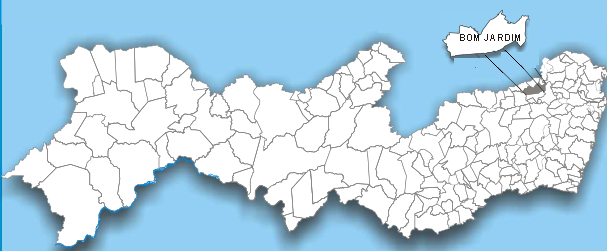 Localização:  mesorregião Agreste e Microrregião Médio Capibaribe do estado de Pernambuco 
População: 40.923 habitantes
Doze unidades de saúde da família com ESF
Um hospital geral municipal
Um centro de especialidade de fisioterapia e saúde médica
Uma equipe do NASF
Caracterização da Unidade Básica de Saúde de  Tamboatá
Zona Rural;
Composição;
808 famílias cadastradas;
Atende a 2.651 habitantes;
Estrutura física;
Situação da ação programática na Unidade antes da intervenção
População de mulheres acima de 25 anos – 908;
Acima de 50 anos-  290;
Foram realizadas- 63 exames de colo de útero  e de mama até o mês de agosto/2012;
Importância da ação programática
Baixo índice de exames preventivos para câncer de mama e de colo de útero;
Diminuir o índice de câncer de mama e de colo de útero;
Aumentar  as atividades educativas;
Reeducar a população feminina;
OBJETIVO GERAL
Melhorar a detecção de câncer de colo de útero e de mama. 
OBJETIVOS ESPECÍFICOS 
 Ampliar a cobertura de detecção precoce do câncer de colo e de mama; 
Melhorar a adesão das mulheres à realização de exame citopatológico de colo uterino e mamografia;
Melhorar a qualidade do atendimento das mulheres que realizam detecção precoce de câncer de colo de útero e de mama na UBS de Tamboatá;
Melhorar registros das informações; 
Mapear as mulheres de risco para câncer de colo de útero e de mama; 
Promoção da saúde; 
Realizar ações de promoção à saúde e prevenção de doenças nas famílias das mulheres;
Metas
Ampliar a cobertura de detecção precoce do câncer de colo uterino e de mama das mulheres na faixa etária entre 25 e 64 anos de idade para 17%;
 Captar 100% das mulheres de 25 a 64 anos de idade da área de cobertura da UBS que nunca realizaram citopatológico de colo uterino palpação das mamas;
Aplicar a periodicidade de rastreamento através do exame citopatológico de colo uterino e de mama recomendada pelo Ministério da Saúde a todas mulheres de 25 a 64 anos de idade que realizarem acompanhamento na UBS;
Realizar o exame de mama em 100% das mulheres de 25-49;
Solicitar mamografia em 100% das mulheres de 50 -69;
Buscar 100% das mulheres faltosas à realização dos exames conforme periodicidade recomendada;
Garantir a adoção de condutas terapêuticas conforme fluxogramas adotados pela UBS para 100% das mulheres que realizaram exame de mamas e de colo na UBS;
 Garantir referência e contra-referência para 100% das mulheres com exame citopatológico alterado;
Garantir referência e contra-referência para 100% das mulheres com exame de mamas alterado;
Manter registro da coleta de exame citopatológico de colo uterino e de mama na planilha ou no registro específico;
Realizar avaliação de risco em 90% das mulheres na faixa etária alvo;
 Orientar 100% das mulheres cadastradas sobre doenças sexualmente transmissíveis (DST) e fatores de risco para câncer de colo uterino e de mama;
Avaliar a situação de risco e vulnerabilidade das famílias das mulheres;
Realizar ações de promoção à saúde e prevenção de doenças a 100% das famílias das mulheres acompanhadas na UBS para a prevenção do câncer de colo de útero e de mama
Metodologia
Ações:
Eixo: Organização e Gestão do Serviço
Protocolo técnico
Prioridade no 
atendimento
proto
Organização
Gestor 
Municipal
Membros da 
equipe
Acolhimento
Cadastramento
Triagem
Visitas
Exames
Arquivo
Agendas
Ações:
Eixo: Monitoramento e Avaliação
Exames
Cobertura
Periodicidade
Avaliação
Mulheres
Amostras
Referências
Realização
Resultados
Orientações
Registro
Ações:
Eixo
Eixo Engajamento Público: (Saúde Coletiva)
Divulgar Ações
Participação de Membros
Esclarecimentos
Incentivo ao Auto cuidado
Capacitações
Fatores de 
Riscos
0000
Planejamento
Avaliação
Registros
Resultados
Ações de Saúde
Tempo de Espera
Importância
Ações:
Eixo
Eixo: Qualificação de  Prática  Clínica
Capacitações
Multidisciplinar
Profissionais
ACS
Gestão em Saúde
Acolhimento
Encaminhamento
v
Cadastramento
Periodicidade
Importância
Prevenção
Avaliação de Risco
Logística:

Manual  de Câncer de Mama e de colo;
Registros;
Acompanhamento mensal;
Capacitação.
Resultados
Numerador: Número de mulheres  entre 25 e 64 anos residentes na área que frequentam o programa na UBS/ Denominador: Número total de mulheres entre 25 e 64 anos residentes na área
Numerador: Número de mulheres entre 25 e 64 a res. na área que frequentam a UBS com o CP atualizado/ Denominador: Número total de mulheres entre 25 e 64 a residentes na área
Resultados
Numerador: Número de mulheres entre 25 e 64 anos residentes na área que frequentam a UBS de Tamboatá que realizaram o exame citopatológico pela primeira vez/ Denominador: Total de mulheres entre 25 e 64 anos residentes na área que nunca realizaram o exame
Numerador:  Número de mulheres entre 25 e 64 anos residentes na área que frequentam a UBS de Tamboatá com registro na ficha espelho  ou prontuátio/Denominador: Número total de mulheres entre 25 e 64 anos residentes na área
Resultados
Numerador : número de mulheres entre 25 e 64 anos residentes na área que frequentam a UBS de Tamboatá com amostras satisfatória/Denominador: Número total de mulheres entre 25 e 64 anos residentes na área
Numerador:  número de mulheres com encaminhamento/Denominador: Numero total de mulheres entre 25 e 64 anos residentes na área
Resultados
Numerador: Número de mulher na faixa etária com avaliação de risco para câncer de colo de útero/Denominador: Número total de mulheres entre 25 e 64 anos residentes na área
Resultados
Resultados
Numerador: Número de mulheres  entre 50 e 69 residentes na área e acompanhadas na UBS para prevenção do câncer de mama /Denominador: Número total de mulheres entre 50 e 69 anos residentes na área
Número de mulheres entre 50 e 69 anos residentes na área com exame citopatologico em dia/ número total de mulheres entre 50 e 69 anos residentes na área e acompanhadas pela UBS
Resultados
Numerador: número de mulheres entre 50 e 69 anos residentes na área com mamografia em dia./Numerador: número de mulheres entre 50 e 69 anos residentes nesta área e acompanhadas
Numerador: número de mulheres com encaminhamento para avaliação das mamas/Denominador: número de mulheres   residentes na área acompanhadas na UBS que necessitaram de encaminhamento
Resultados
Numerador: Número de mulheres na faixa etária com avaliação de risco para câncer de colo uterino/ Denominador: número de mulheres entre 50 e 69 anos residentes na área e acompanhadas na UBS
Numerador: Número de mulheres na faixa etária com avaliação de risco para câncer de mama/
Denominador: número de mulheres entre 50 e 69 anos residentes na área e acompanhadas na UBS
Resultados
Numerador: número de mulheres entre 50 e 69 com registro da(s) mamografia(s) na ficha-espelho ou prontuário/
Denominador: número de mulheres entre 50 e 69 anos residentes na área e acompanhadas na UBS
Resultados
Discussão
Importância da intervenção:
Equipe;
Para o serviço;
Para a comunidade;
Adaptações  para incorporação da intervenção à rotina do serviço
Dar continuidade :
Capacitações e treinamentos;
Acompanhamento dos registros;
Estudo em equipe dos problemas de saúde;
Maior interação com a gestora e a comunidade;
Reflexão crítica
Desenvolvimento do curso em relação às expectativas iniciais;
Significado do curso para prática  profissional;
Aprendizados mais relevantes;
OBRIGADA